Bible Reading

Heather Mellow
Joshua 14:6-15
6 Now the men of Judah approached Joshua at Gilgal, and Caleb son of Jephunneh the Kenizzite said to him, “You know what the Lord said to Moses the man of God at Kadesh Barnea about you and me. 7 I was forty years old when Moses the servant of the Lord sent me from Kadesh Barnea to explore the land. And I brought him back a report according to my convictions,
New International Version
Joshua 14:6-15
8 but my brothers who went up with me made the hearts of the people melt with fear. I, however, followed the Lord my God wholeheartedly. 9 So on that day Moses swore to me, ‘The land on which your feet have walked will be your inheritance and that of your children forever, because you have followed the Lord my God wholeheartedly.’
New International Version
Joshua 14:6-15
10 “Now then, just as the Lord promised, he has kept me alive for forty-five years since the time he said this to Moses, while Israel moved about in the desert. So here I am today, eighty-five years old! 11 I am still as strong today as the day Moses sent me out; I’m just as vigorous to go out to battle now as I was then.
New International Version
Joshua 14:6-15
12 Now give me this hill country that the Lord promised me that day. You yourself heard then that the Anakites were there and their cities were large and fortified, but, the Lord helping me, I will drive them out just as he said.” 13 Then Joshua blessed Caleb son of Jephunneh and gave him Hebron as his inheritance.
New International Version
Joshua 14:6-15
14 So Hebron has belonged to Caleb son of Jephunneh the Kenizzite ever since, because he followed the Lord, the God of Israel, wholeheartedly. 15 (Hebron used to be called Kiriath Arba after Arba, who was the greatest man among the Anakites.) Then the land had rest from war.
New International Version
Jimmy Yen
11/04/2021
Caleb
“wholehearted for the Lord”
A soldier of the Tribe of Judah
1/12 who sent to spy on Canaan
1/2 who returned with good report 
A great warrior and conqueror of his faith
Holy Spirit commented his faith (Num 14:24, 32:11-12; Deut 1:36; Jos 14:8-9,14)
Caleb
The Conqueror
Focus
Commit
Persevere
Caleb
The Conqueror
Focus on God’s Promise & Vision
Joshua 14:6-15
8 but my brothers who went up with me made the hearts of the people melt with fear. I, however, followed the Lord my God wholeheartedly. 9 So on that day Moses swore to me, ‘The land on which your feet have walked will be your inheritance and that of your children forever, because you have followed the Lord my God wholeheartedly.’
New International Version
Joshua 14:6-15
12 Now give me this hill country that the Lord promised me that day. You yourself heard then that the Anakites were there and their cities were large and fortified, but, the Lord helping me, I will drive them out just as he said.” 13 Then Joshua blessed Caleb son of Jephunneh and gave him Hebron as his inheritance.
New International Version
Caleb: FOCUS
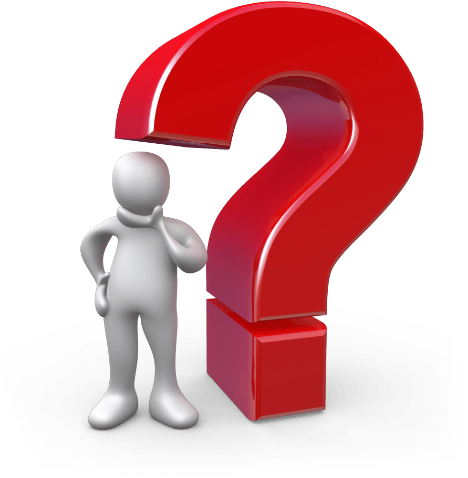 How about us
Any PROMISE from God? 
Any VISION from God?
Caleb: FOCUS
Jesus promised SALVATION, PEACE and ABUNDANT life.

Jesus COMMISSIONED disciples to make disciples of all nations.
Caleb
The Conqueror
Focus on God’s Promise & Vision 
Commit Your Loyalty to God
Joshua 14:6-15
10 “Now then, just as the Lord promised, he has kept me alive for forty-five years since the time he said this to Moses, while Israel moved about in the desert. So here I am today, eighty-five years old! 11 I am still as strong today as the day Moses sent me out; I’m just as vigorous to go out to battle now as I was then.
New International Version
Joshua 14:6-15
14 So Hebron has belonged to Caleb son of Jephunneh the Kenizzite ever since, because he followed the Lord, the God of Israel, wholeheartedly. 15 (Hebron used to be called Kiriath Arba after Arba, who was the greatest man among the Anakites.) Then the land had rest from war.
New International Version
Caleb: COMMIT
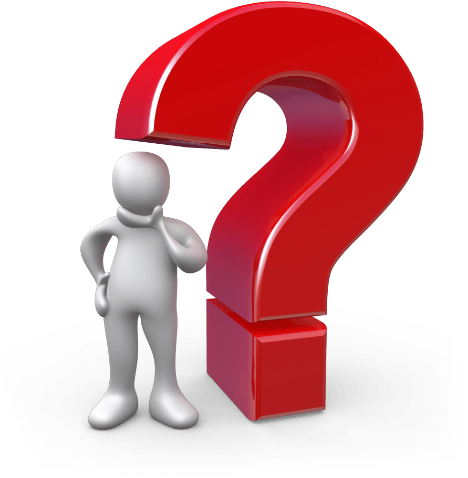 How about us
What are you battling for?
What’s your commitment?
Caleb
The Conqueror
Focus on God’s Promise & Vision 
Commit Your Loyalty to God
Persevere against ALL Odds
Caleb: PERSEVERE
Promise: 40 yrs old
Wait & Persevere: 45 yrs
All friends departed
Age 85, led young generation
Young at heart
Humble
Let go of the past
Adapt, accept and learn new things
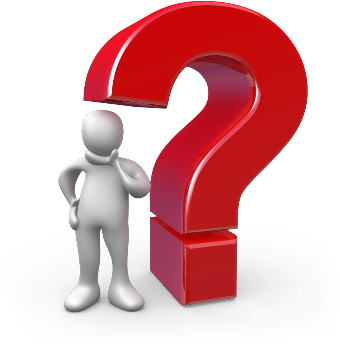 How about us
Caleb
The Conqueror
Follow God Wholeheartedly
Focus on God’s Promise & Vision 
Commit Your Loyalty to God
Persevere against ALL Odds